Internship Presentation:Stigma in Oral Healthcare
Michael Le
MSc Health Systems

Research Mentor: Michelle Lem, Founder
Supervisor: Agnes Grudniewicz, PhD
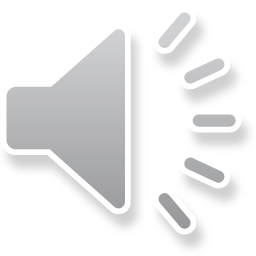 [Speaker Notes: AG: Just add “Internship Presentation” somewhere - DONE]
Community Veterinary Outreach
A non-profit organization seeking to provide pro bono veterinary care and healthcare for homeless pet owners
OneHealth – healthcare spans both the human and animal health
What is included?
Human Health
Oral health checkups
Health education
Veterinary Care
Grooming
Oral health checkups
Pet education
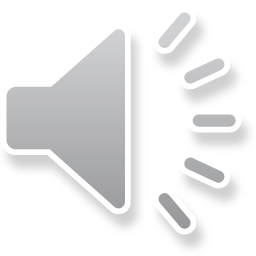 2
[Speaker Notes: AG: Do you mean “Pet” education instead of “Per”? - DONE]
The Problem
While much research has been done on the perceptions of the homeless population on dental care, the best practices of dental hygienists in providing care for homeless pet owners have not been addressed
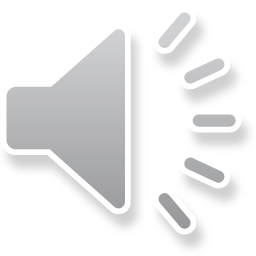 3
[Speaker Notes: AG: Typo before “Have not been addressed.” Also be specific about best practices for what – DONE (?)]
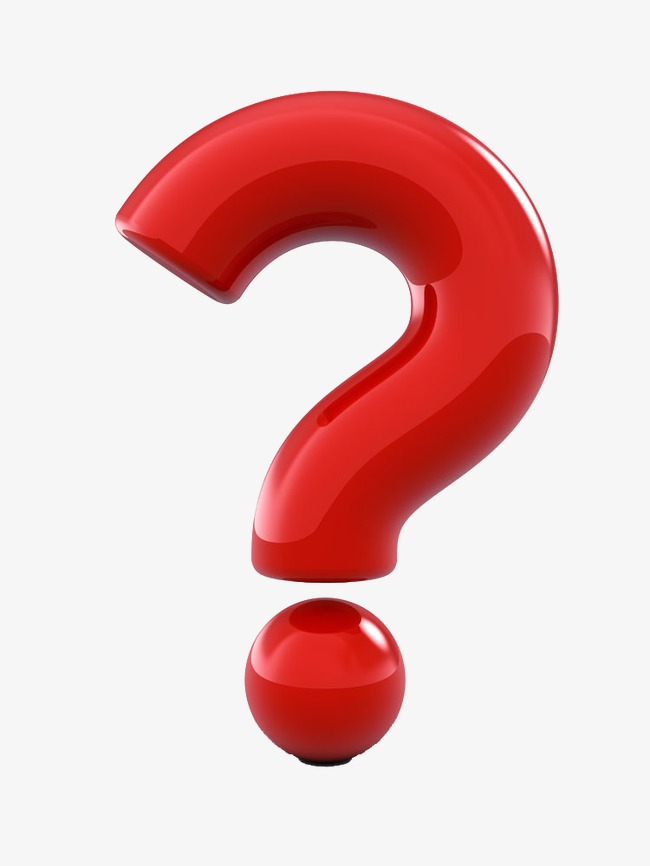 Research Question
What are the best practices and perceptions of dental hygienists at Community Veterinary Outreach for the care of homeless pet owners?
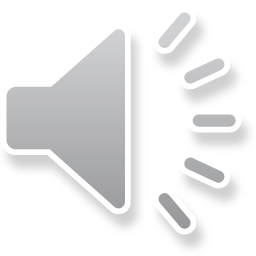 4
[Speaker Notes: AG: Best practices for what? And perceptions on the homeless population? What do you mean by percpetions? – DONE(?)]
Methods
Conducted semi-structured interviews
Interview guide method
4 participants
Thematic Analysis
(Braun & Clarke, 2006)
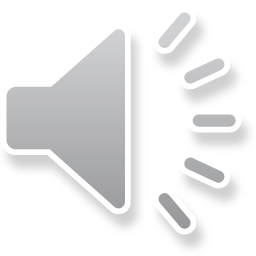 5
[Speaker Notes: AG: Here maybe address the small sample size – what were the challenges? Don’t need add text to the slide, just in your voiceover.]
Results
The pet is a gateway
The reportedly easiest way to engage homeless pet owners is through their pet

Dental hygienists are navigators
They provide access to other dental resources downstream of the first visit

Community Veterinary Outreach provides access to dental care in an otherwise difficult environment
Dental care is hard to obtain for the homeless pet owner population
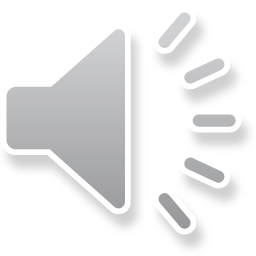 6
[Speaker Notes: AG: I would remove the exclamation points]
My Experience
It was a highly rewarding, enriching experience

I worked 100% remotely
I came up with my work schedule
The University of Ottawa was (once again) my second home

It was a breath of fresh air
Break from my thesis
Learned about the parallel, “unknown” world of dental care
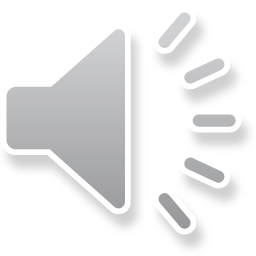 7
[Speaker Notes: AG: Again – remove the “!”]
Working Remotely
Pros
My time was more flexible
My work environment was comfortable
My independent work ability was tested

Cons
Requires a lot of discipline to maintain productivity
Research mentor was usually busy during normal work hours
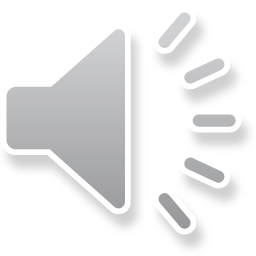 8
Learning About Dental Care Systems
I can answer these questions now
Why is there such a stigma against dental care by the homeless population?
Why was dental care not included in the Canada Health Act?
What is the current state of dental care for marginalized populations?
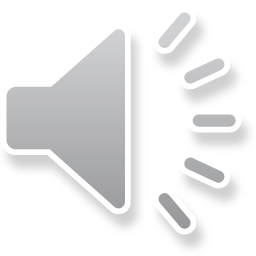 9
[Speaker Notes: AG: The heading of this slide discusses learnings but then the slide only shows questions. So are those questions you found answers to? Perhaps make it a bit more clear.]
Thank you
mle013@uottawa.ca
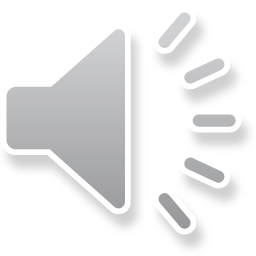 10
References
Jordan T, Lem M. (2014). One Health, One Welfare: Education in practice Veterinary students’ experiences with Community Veterinary Outreach. Can Vet J. 55(12): 1203-1206.
Braun V, Clarke V. (2006). Using thematic analysis in psychology. 2008;0887
11